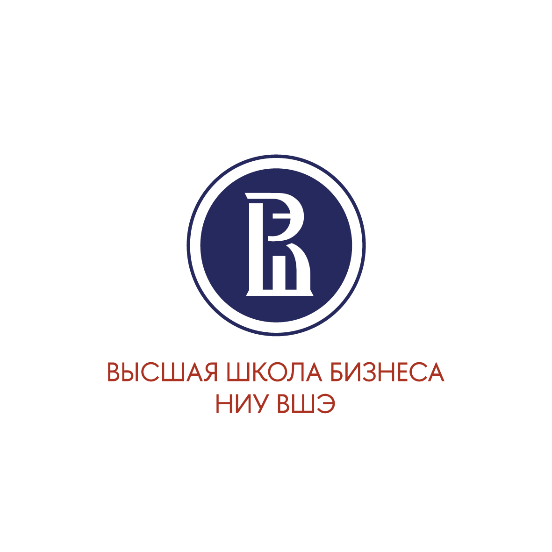 Привлечение БРК внешнего финансирования: результаты опроса

Институт менеджмента инноваций ВШБ НИУ ВШЭ   
Станислав Розмирович
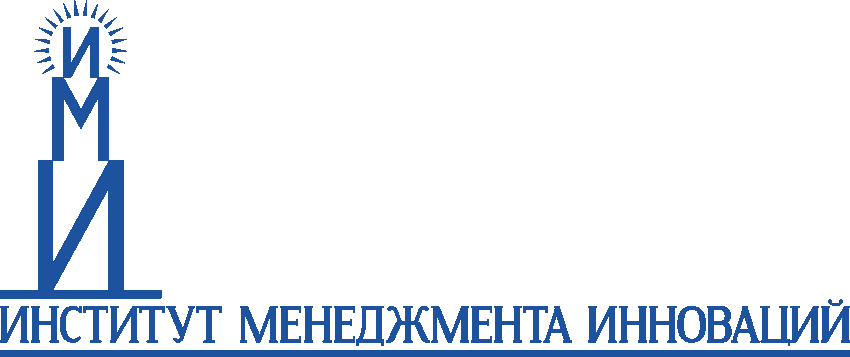 Москва – ноябрь 2024 г.
Дополнительный опрос в рамках «Индекса газелей»
Сбор данных проводился на основе телефонных интервью в первой половине октября 2024 года.
Получены ответы от 215 быстрорастущих компаний.
Тематика опроса:
использование  внешних источников финансовых ресурсов для дальнейшего роста;
значение полученного (не полученного) финансирования для роста;
использование господдержки в случае получения финансирования;
планы по привлечению внешнего финансирования;
планы по выходу на биржевой рынок.
При анализе рассматривались различия в ответах по критерию инновационности и размеру выручки БРК.
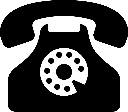 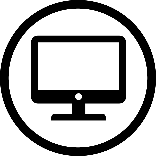 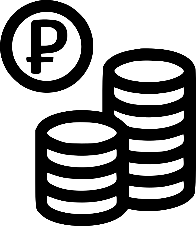 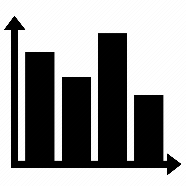 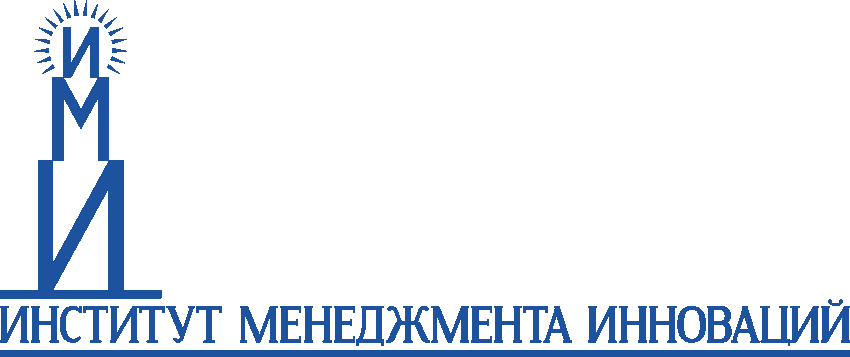 Привлечение финансирования в последние 3 года
Бóльшая часть БРК (60%) привлекала внешнее финансирование. В основном это были кредиты. Наиболее активны в привлечении кредитов – крупные компании. 45% микрокомпаний вообще не обращаются за внешним финансированием.
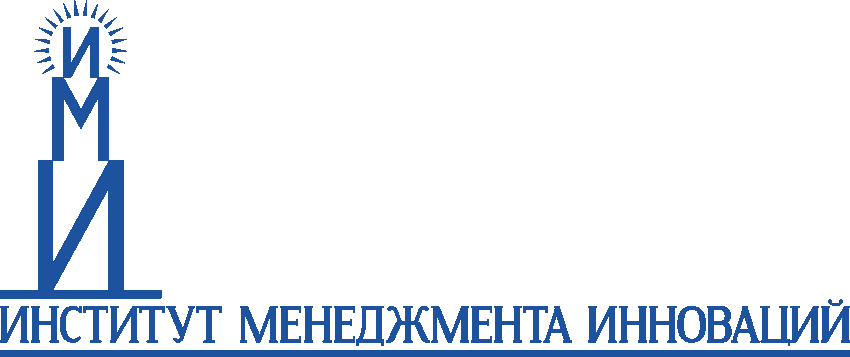 Почему БРК не привлекали внешнее финансирование?
Главным основанием для отказа от финансирования оказалось отсутствие у компаний задач для этого. Об отсутствии таких проектов сообщали прежде всего инновационно-неактивные компании и крупные компании. Негативно отсутствие финансирования сказалось на деятельности только 10% компаний.
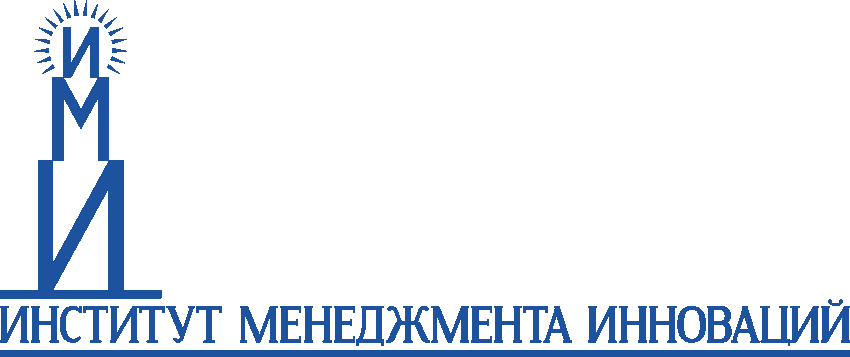 Отвечали только компании, которые не использовали внешнее финансирование
Цели получения финансирования
Приоритетная цель привлечения финансирования – приобретение оборудования. Приобретение или строительство объектов недвижимости – прерогатива средних и крупных компаний. У инновационно-активных компаний высока доля затрат на разработку новых продуктов и на развитие продаж.
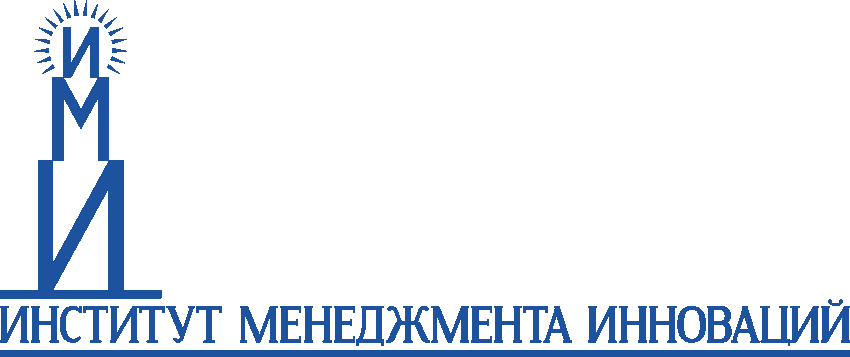 Отвечали только компании, получавшие внешнее финансирование
Виды полученных кредитов (займов)
Основными видами кредитов стали банковские кредиты на пополнение оборотных средств и лизинг. Склонность к использованию инвесткредитов увеличивается с ростом размера компаний.
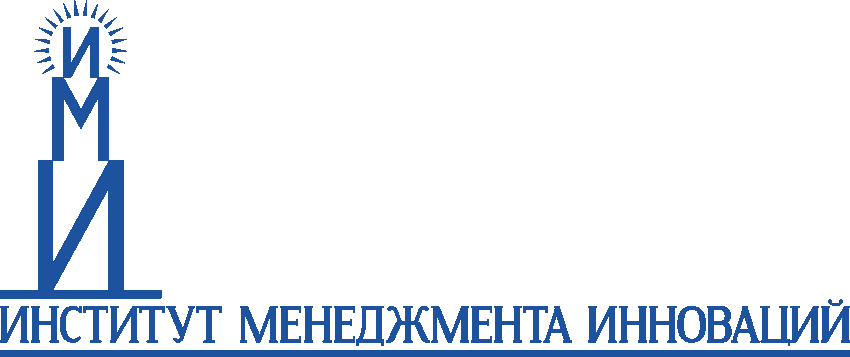 Влияние полученного финансирования на развитие компании
Компании считают, что получение внешнего финансирования крайне позитивно сказалось на дальнейшем развитии их бизнеса
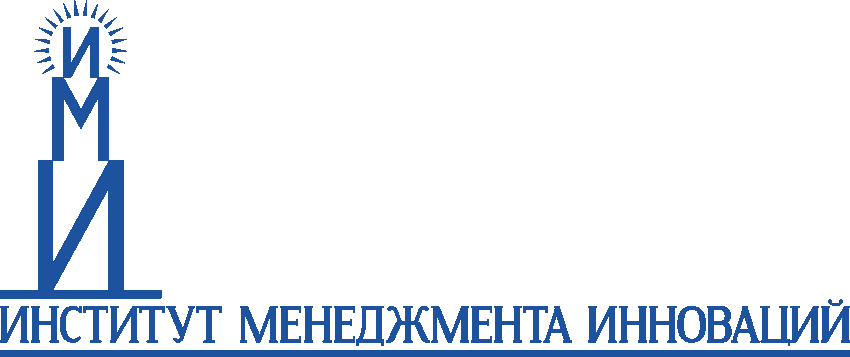 Использование господдержки
Больше половины компаний получали кредиты без всякой поддержки со стороны государства. Наиболее часто использовалась мера, связанная с субсидированием государством пониженной ставки по кредиту. Инновационно-активные компании отличаются высокой интенсивностью использования всех инструментов господдержки
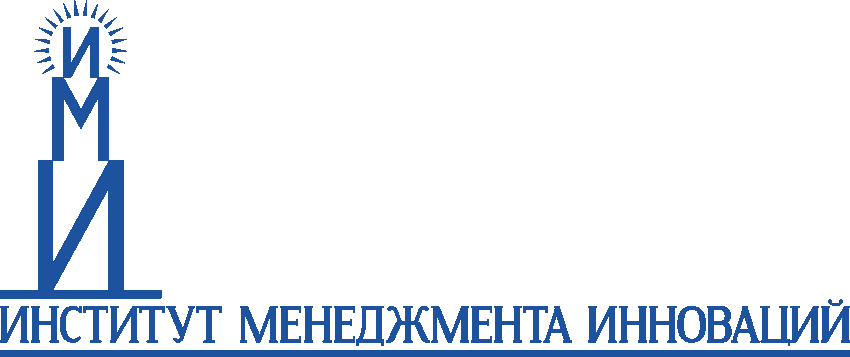 Планы по использованию финансирования
Почти половина БРК (47%) не планируют использовать внешнее финансирование в следующие 5 лет ни в каких формах. При этом половина из них имеет опыт использования такого финансирования. Отказаться от финансирования готовы прежде всякого микро- и малые предприятия. Средний бизнес готов активно привлекать кредиты.
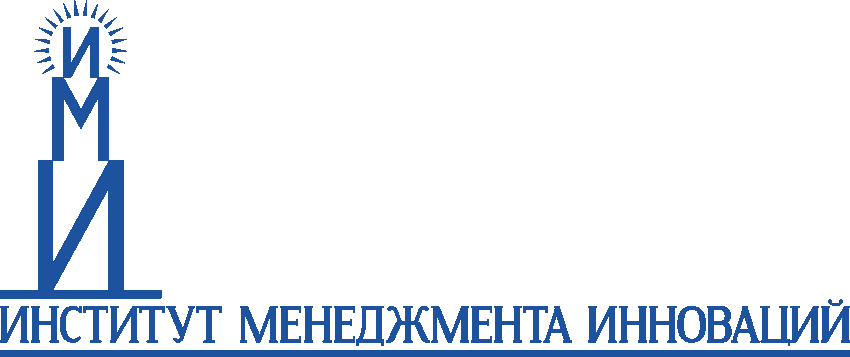 Привлечение финансирования на организованных рынках
Подавляющее большинство не планирует привлекать финансирование на бирже или инвестплатформах. 30% БРК (преимущественно – из числа микро- и малых предприятий) не имеют никакой информации о возможностях по выходу на эти площадки.
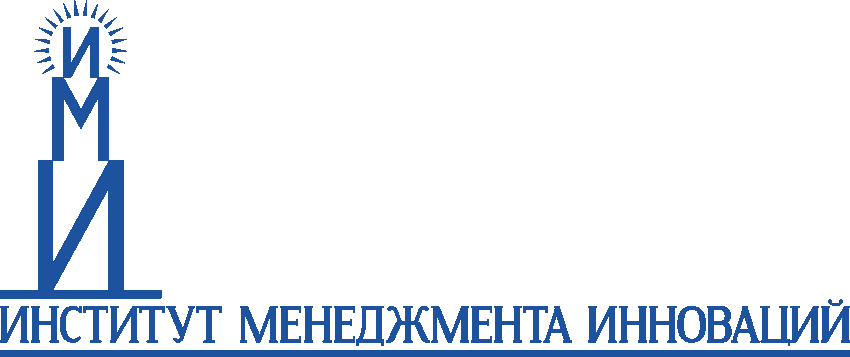 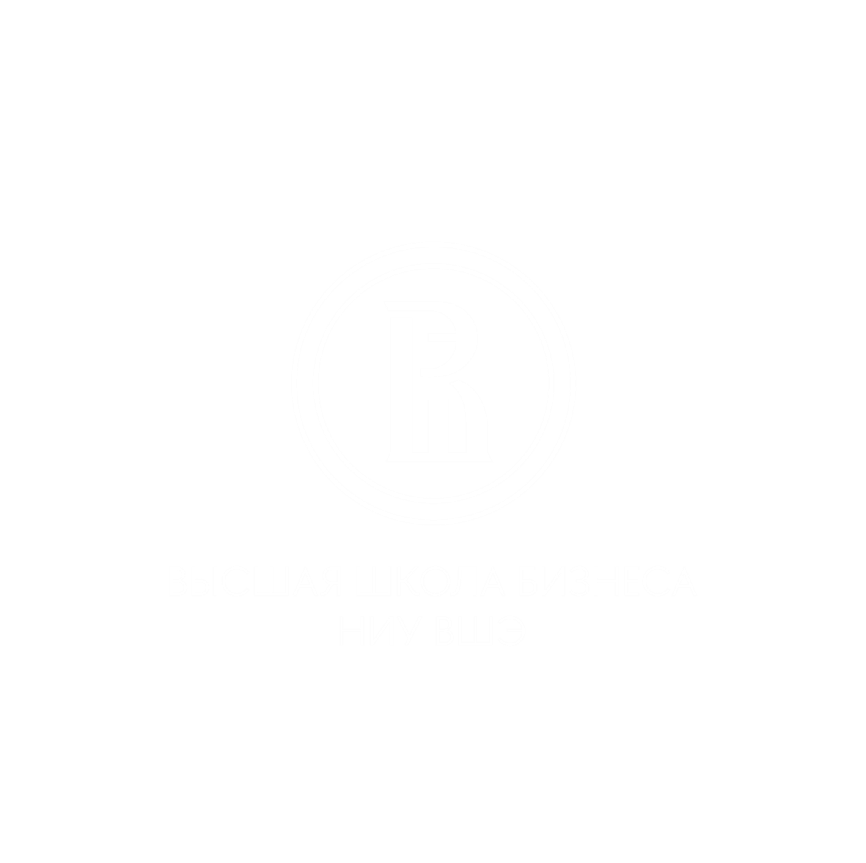 Институт менеджмента инноваций ВШБ НИУ ВШЭ 
https://imi.hse.ru/
Телефон : +7 (495) 772-9590 (22381)
Email: imi@hse.ru